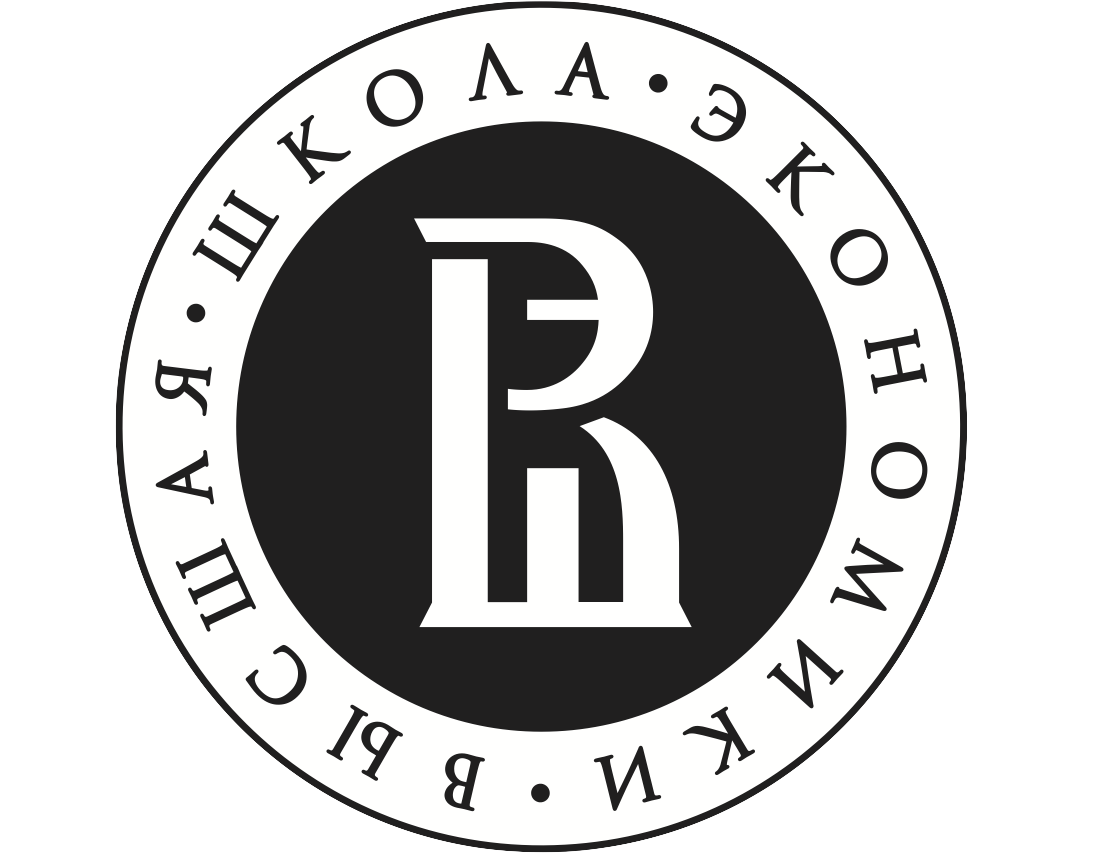 Магистерская программа
«Менеджмент в ритейле»
Факультет бизнеса и менеджмента НИУ ВШЭ
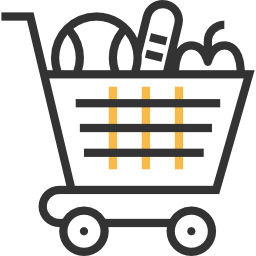 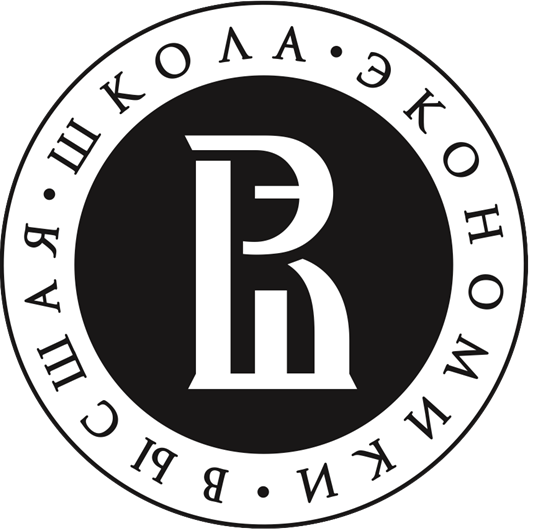 Что такое ритейл?
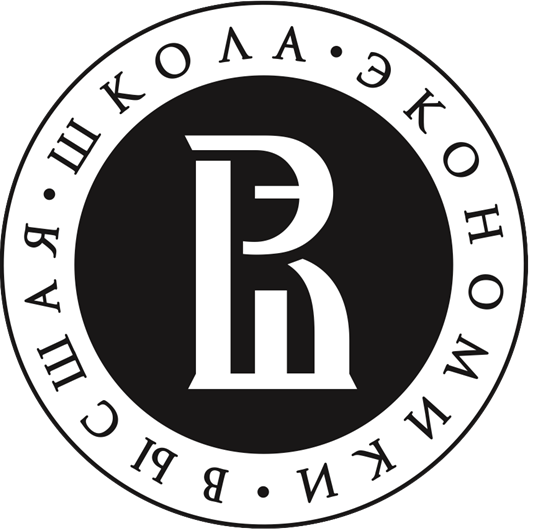 Ритейл - любой бизнес, связанный с продажей товаров и услуг конечному потребителю
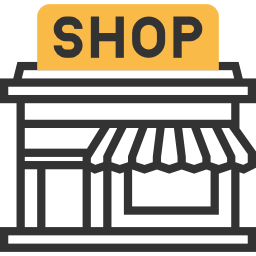 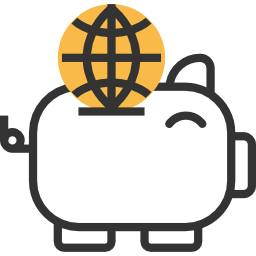 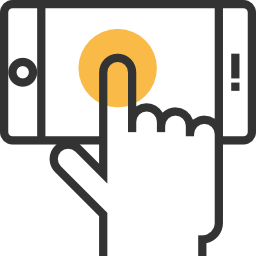 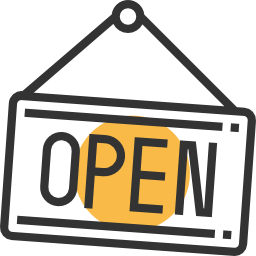 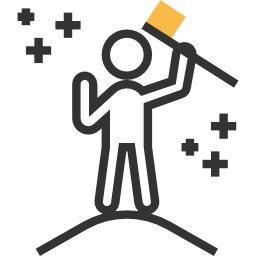 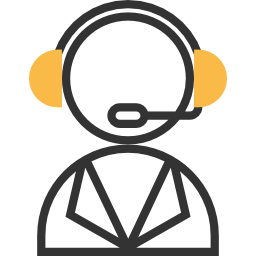 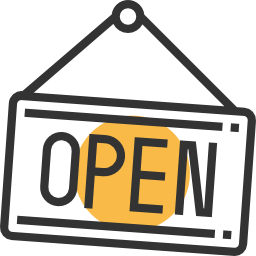 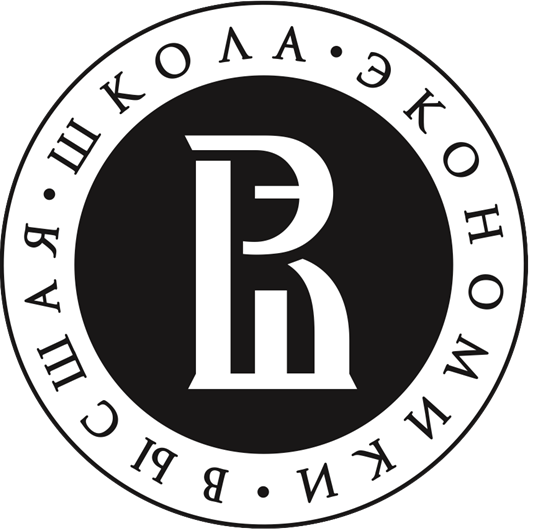 Почему ритейл?
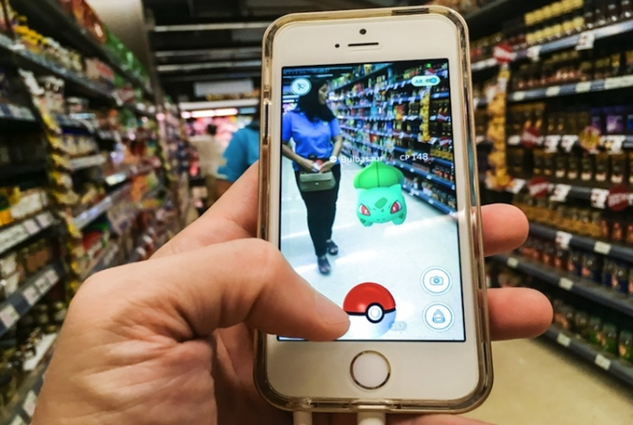 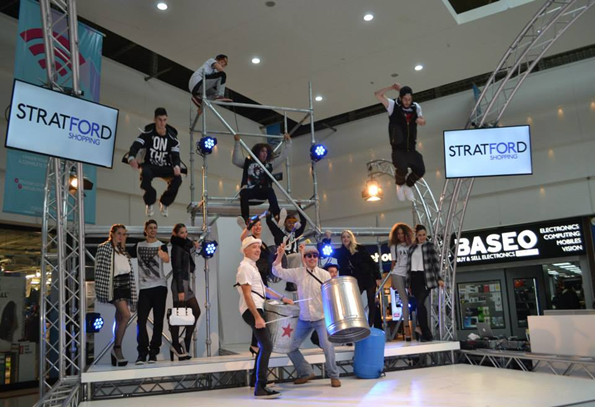 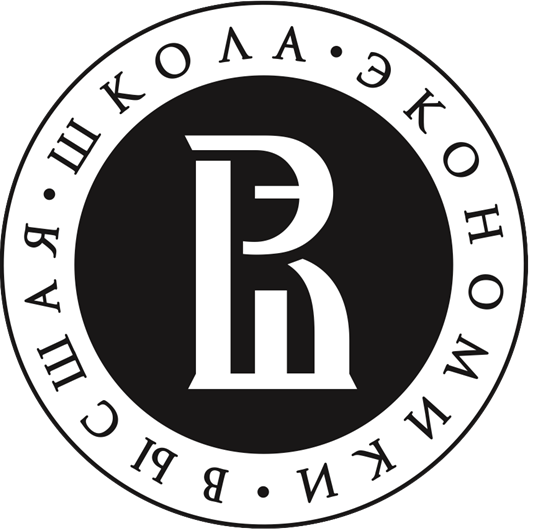 Современные тренды
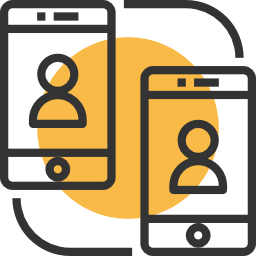 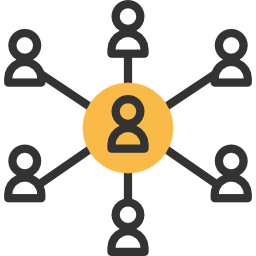 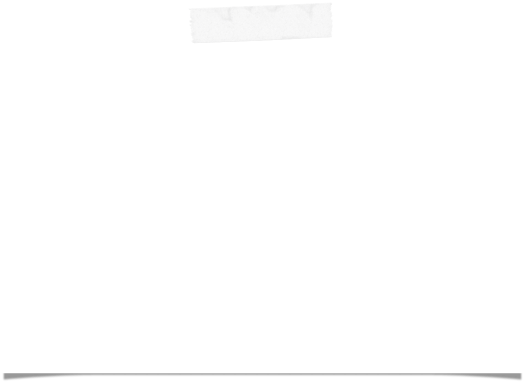 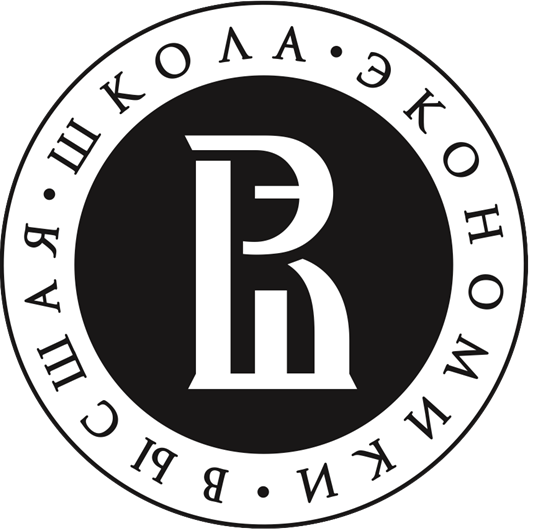 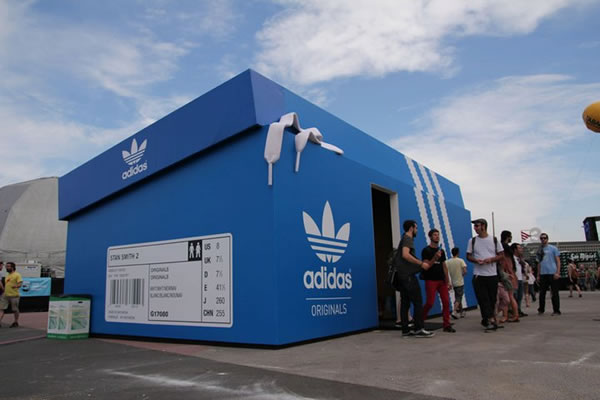 Многообразие форматов отрасли
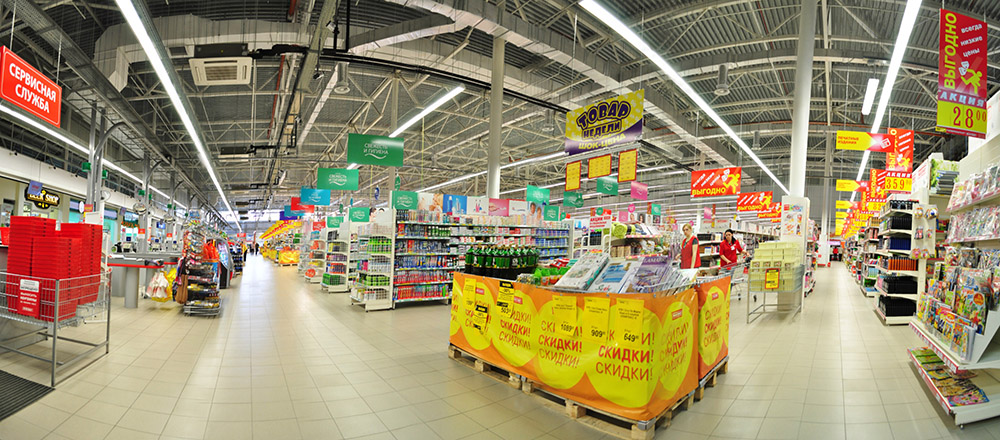 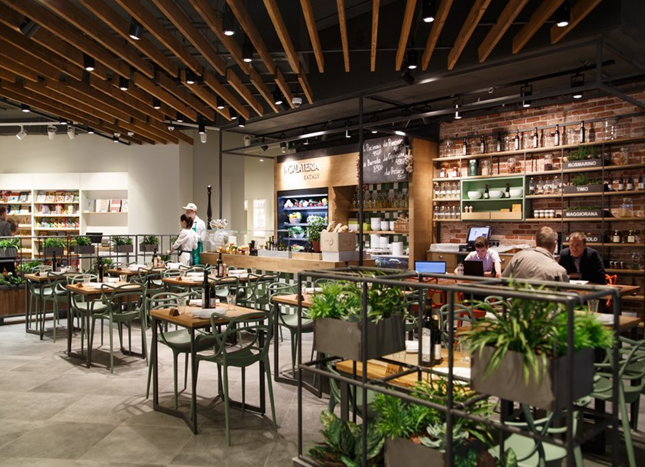 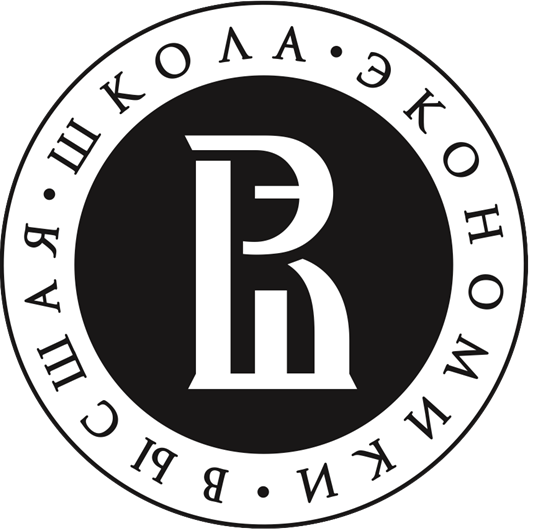 Всё становится ритейлом
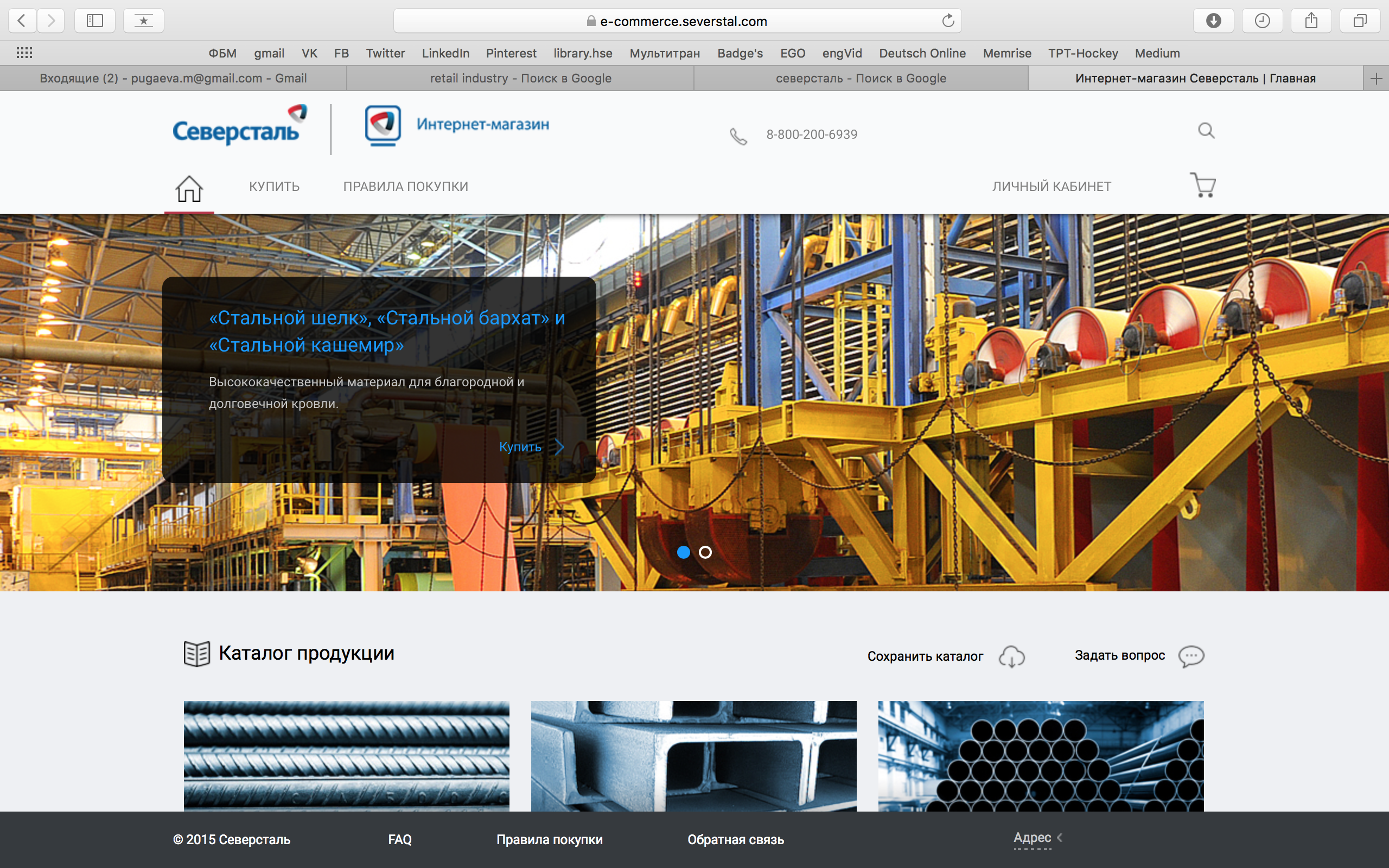 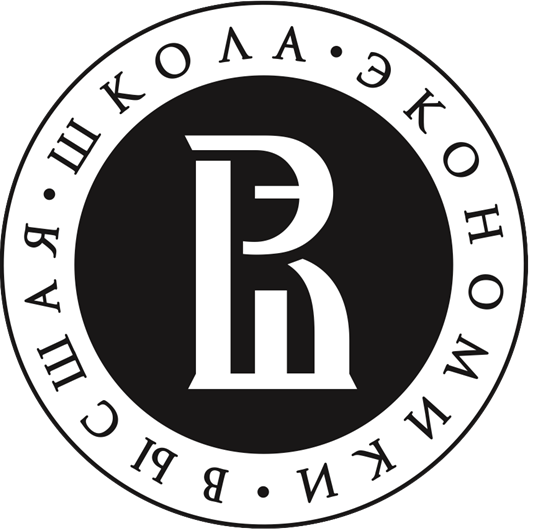 Какие специалисты требуются ритейлу?
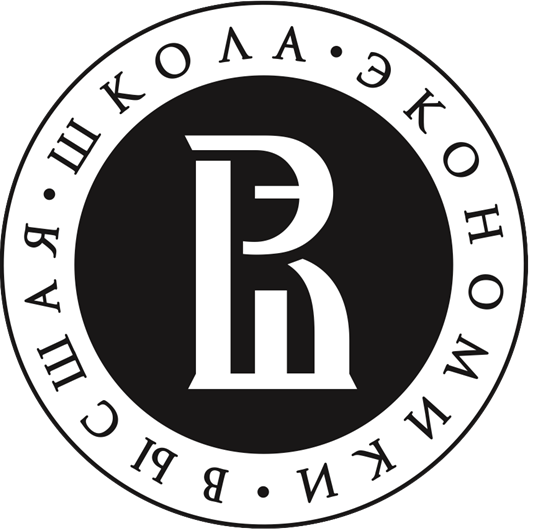 О программе «Менеджмент в ритейле»
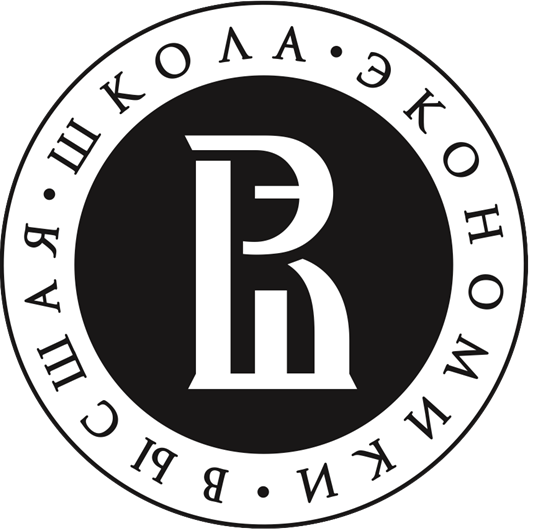 Цели магистерской программы
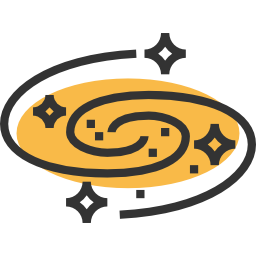 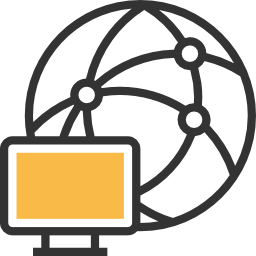 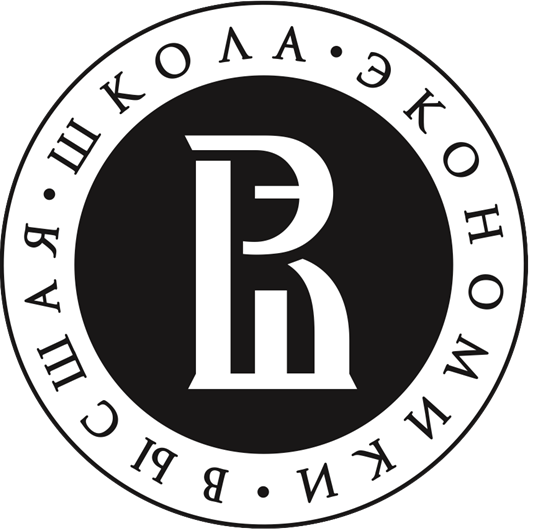 Ритейл-менеджер нового типа способен
✓
✓
✓
✓
✓
✓
✓
✓
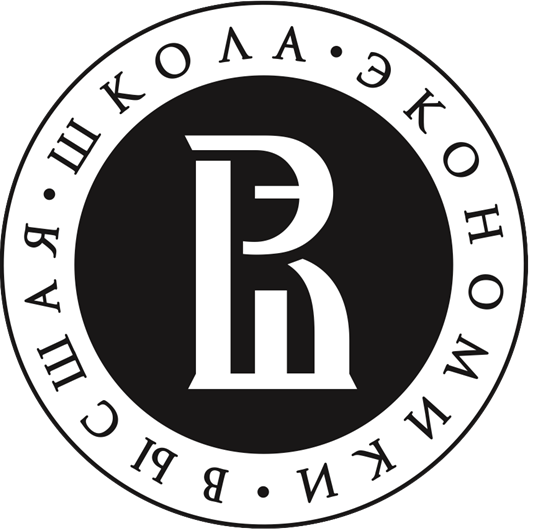 Уникальность магистерской программы
Рассмотрение современного ритейла как системного интегратора различных бизнесов (производителей; поставщиков, логистических компаний)
Формирование и развитие знаний и навыков работы в цифровом мире: работа с большими данными, многоканальными логистическими и коммуникационными системами, комплексное изучение проблем управления в электронной коммерции
Развитие креативных компетенций, характерных для современного ритейла как сферы проведения досуга и получения впечатлений
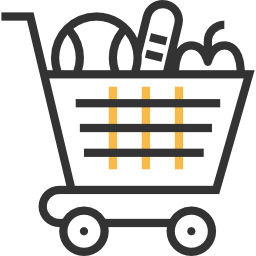 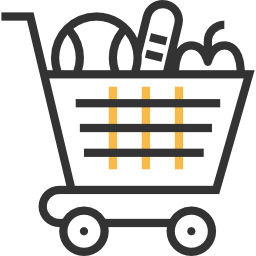 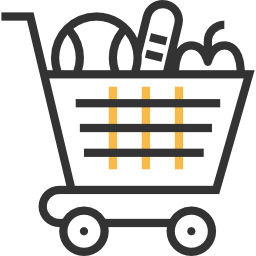 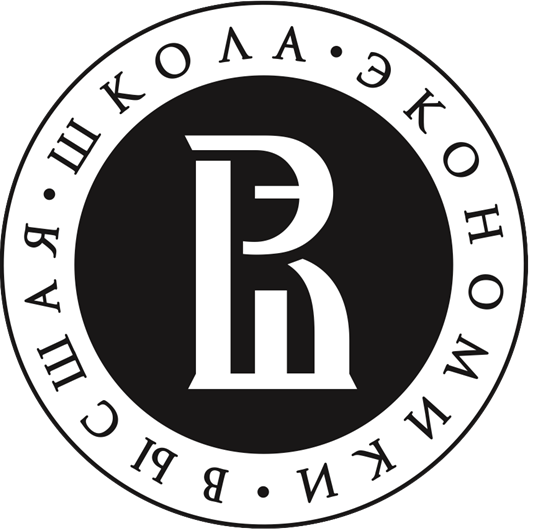 Уникальность магистерской программы
Сочетание фундаментальной подготовки с практическими навыками и алгоритмами работы менеджера
Тесное сотрудничество с бизнесом по всем направлениям подготовки
Ранний, со второго модуля, старт проектного семинара, позволяющий студентам осваивать консалтинговую деятельность в ритейле, решая конкретные задачи в области ритейл-менеджмента
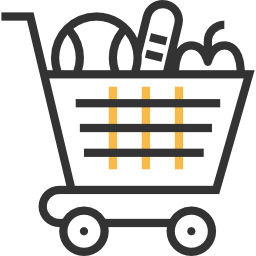 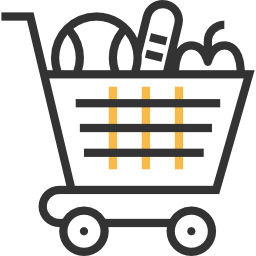 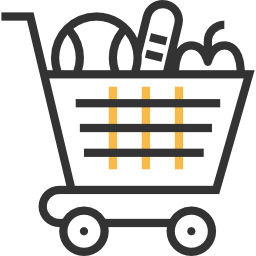 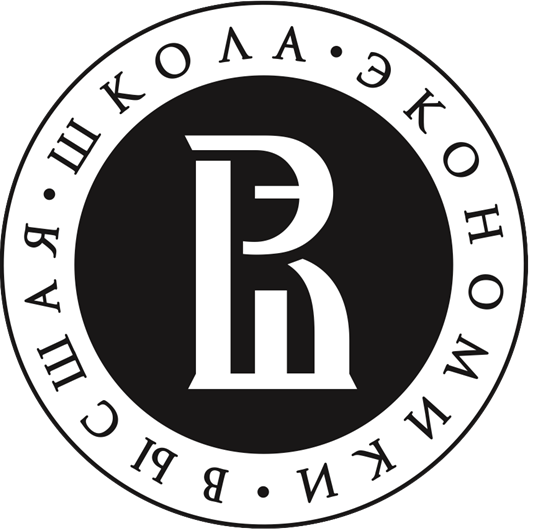 Структура программы
Важно!!!! 90% курсов читаются совместно с практиками
Адаптационные дисциплины
Базовые дисциплины
Специальные дисциплины
Практики, проектная и научно-исследовательская работа
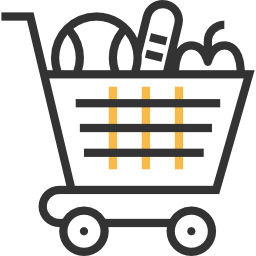 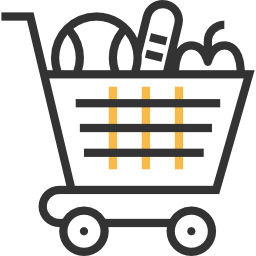 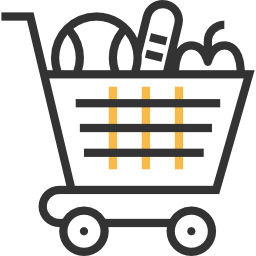 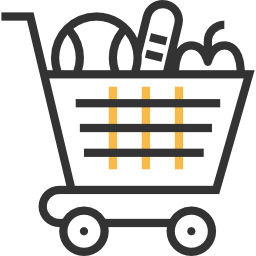 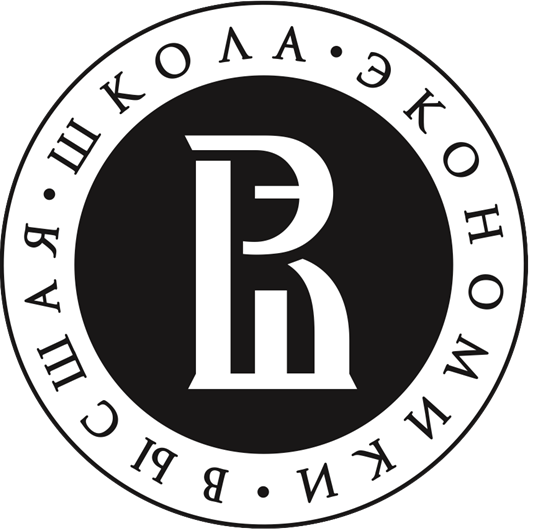 Структура программы
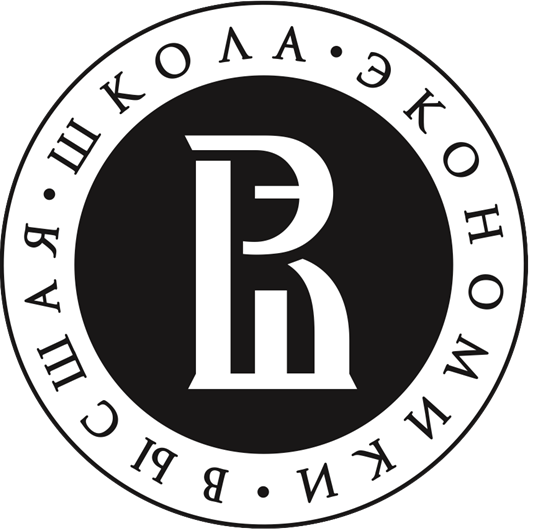 Структура программы
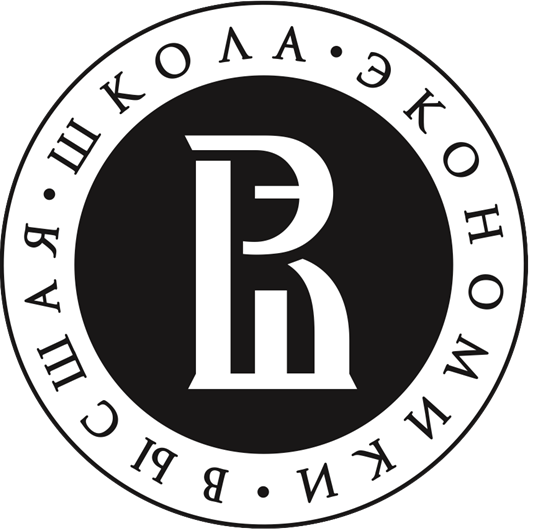 Руководители программы
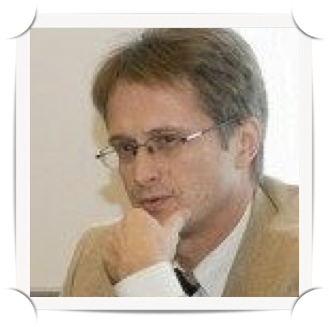 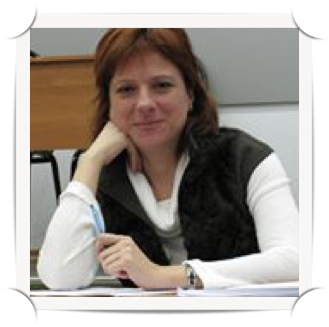 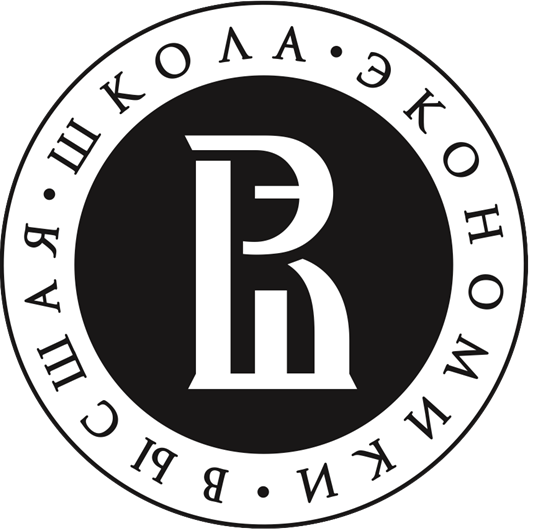 Преподаватели программы
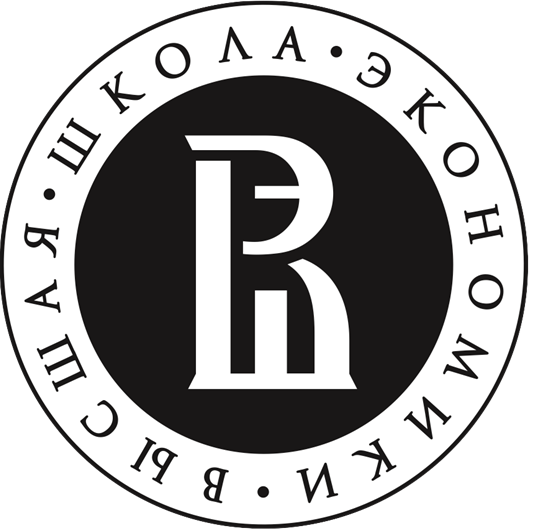 Специалисты-практики компаний
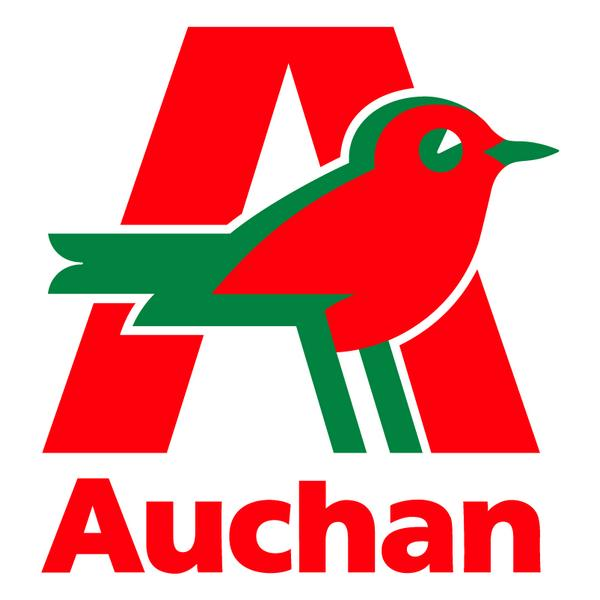 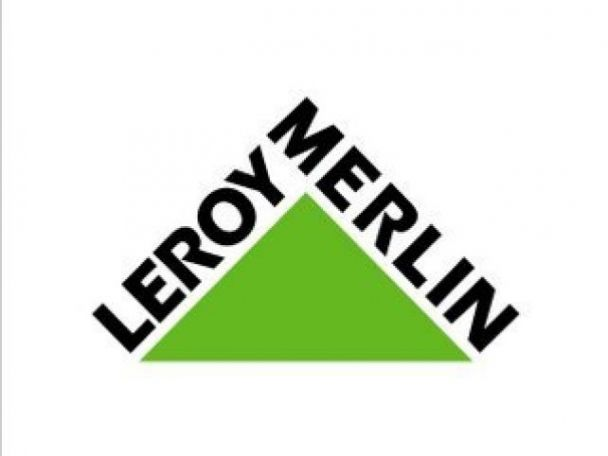 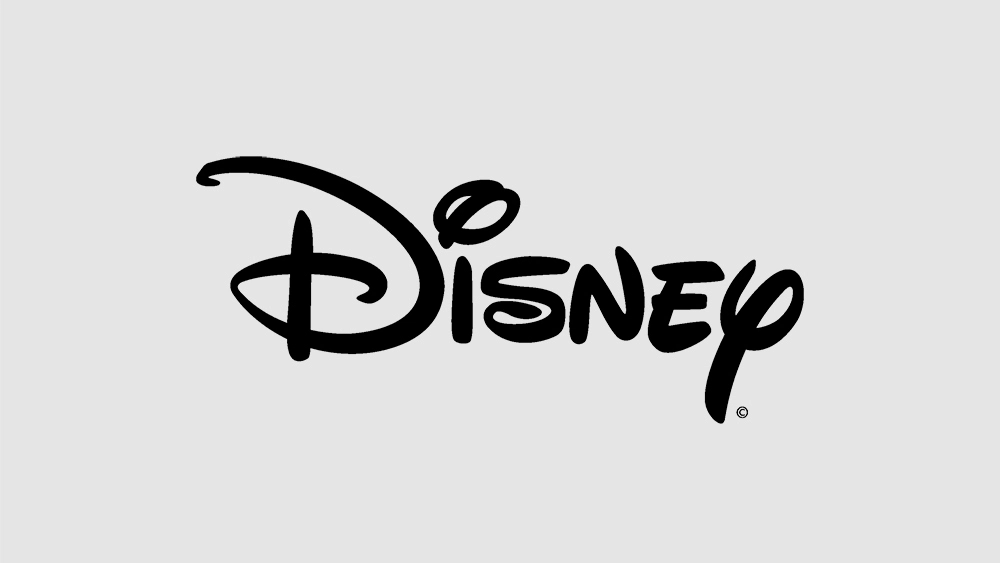 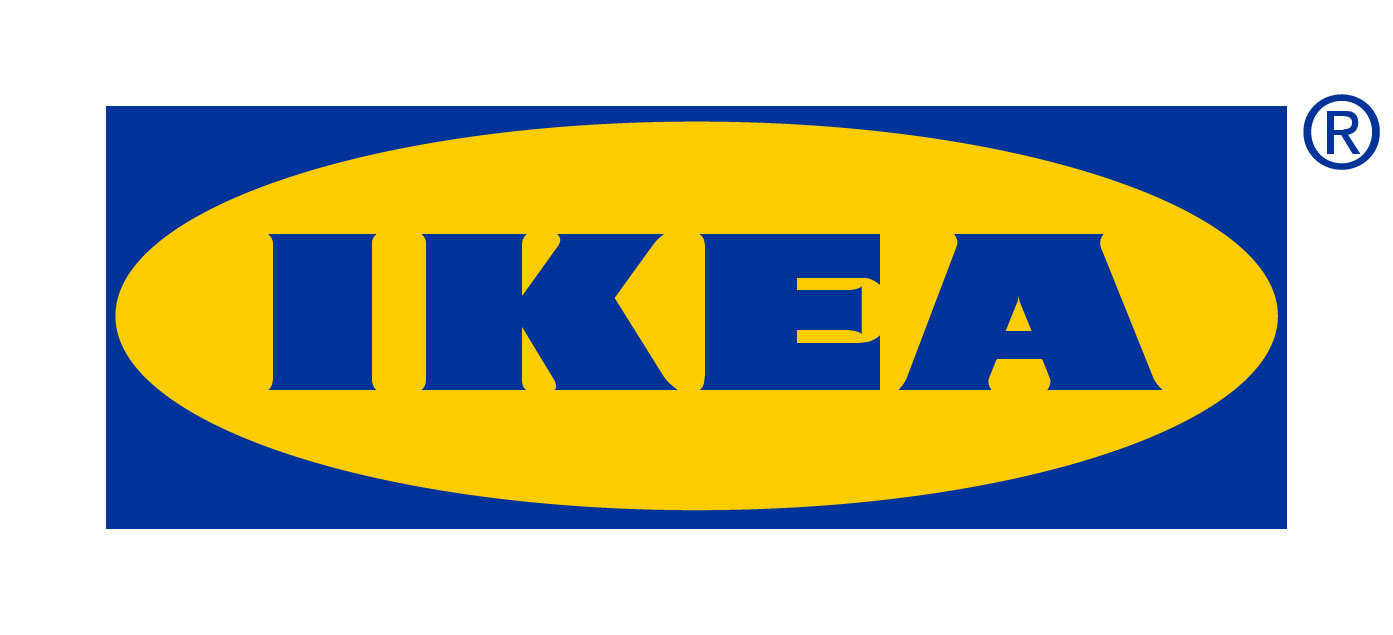 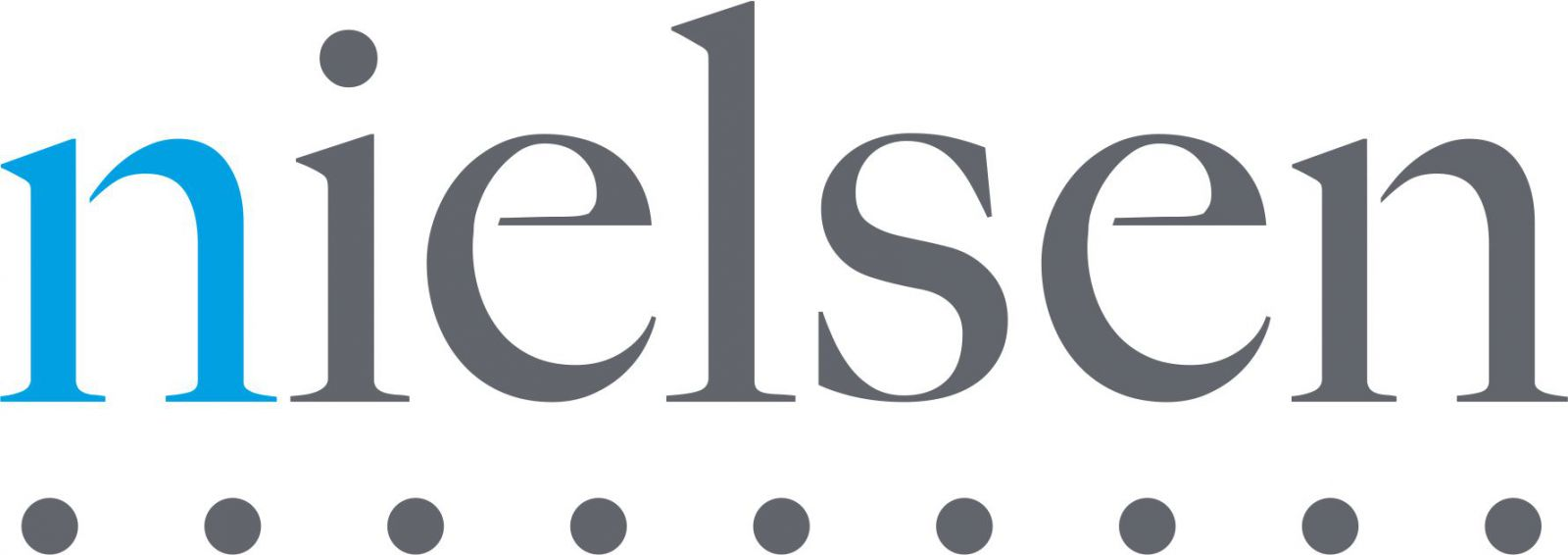 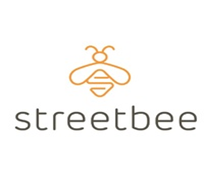 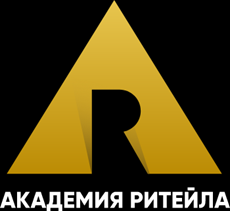 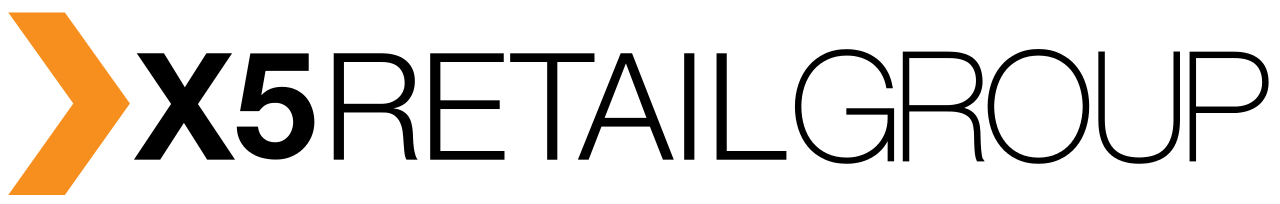 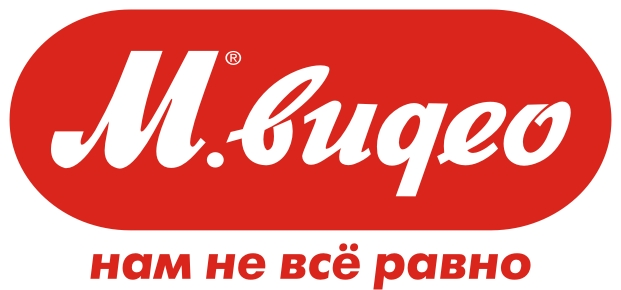 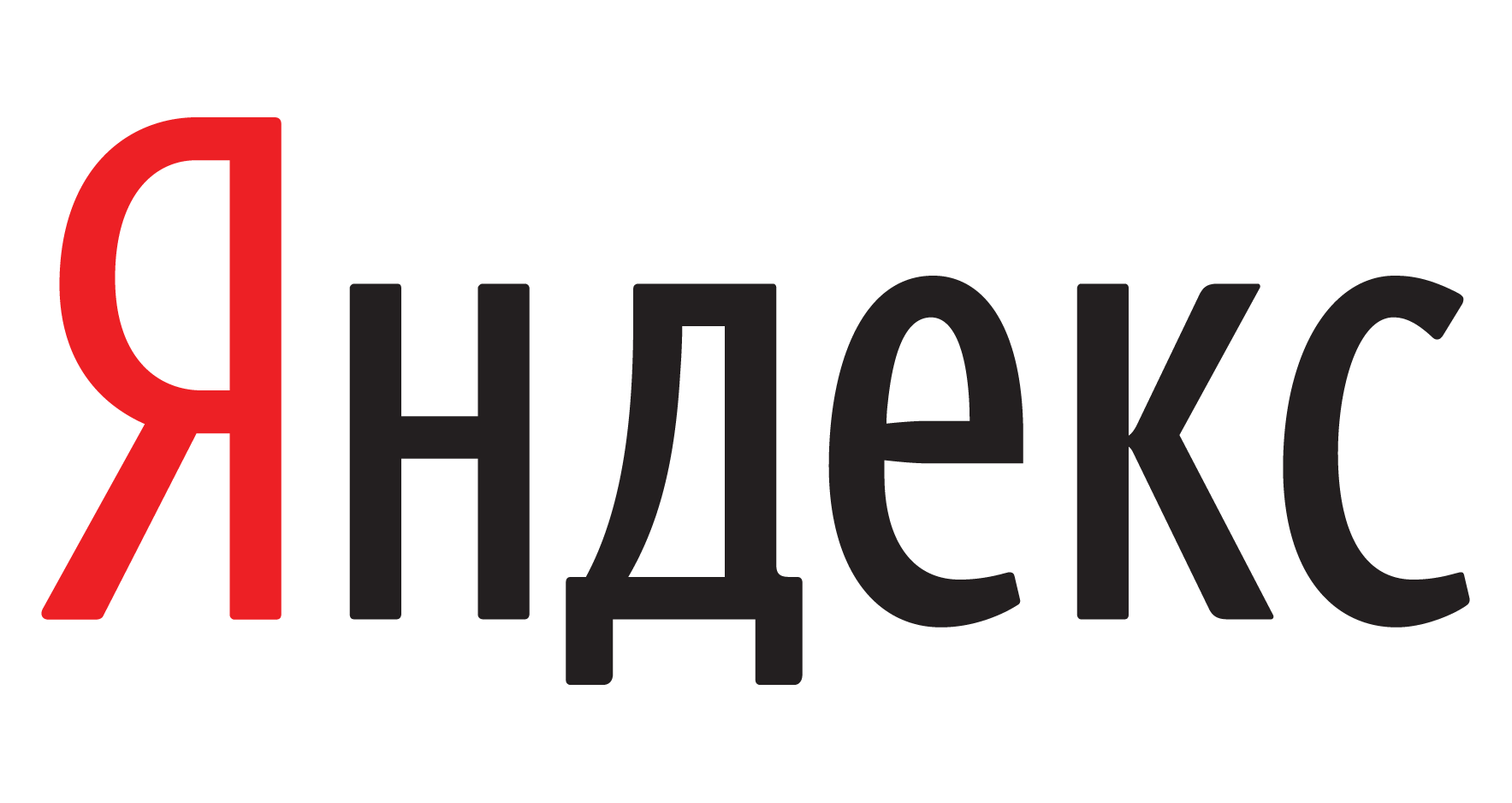 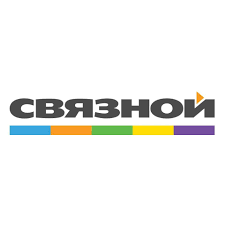 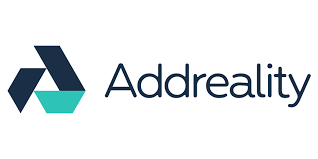 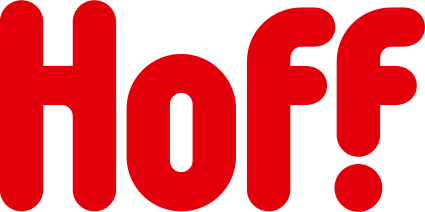 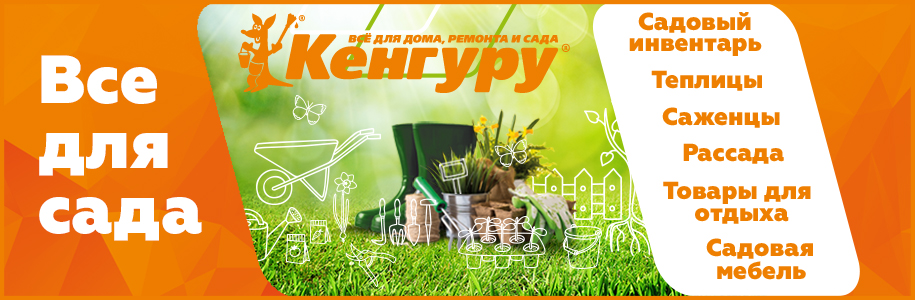 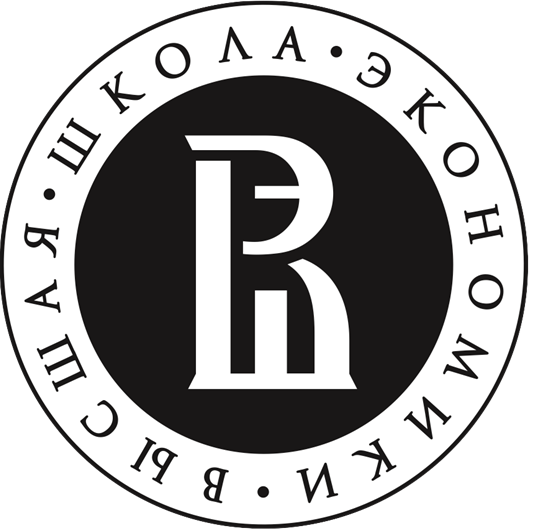 Мы ждем на программе
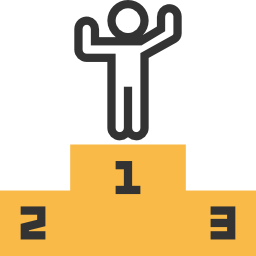 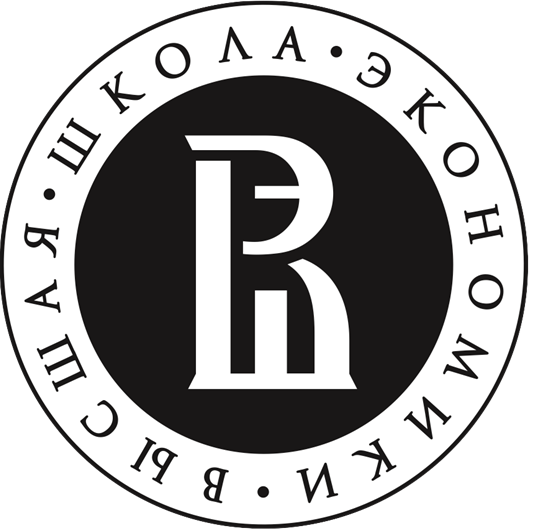 Поступление: конкурс портфолио
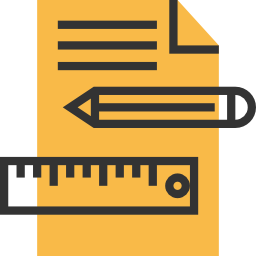 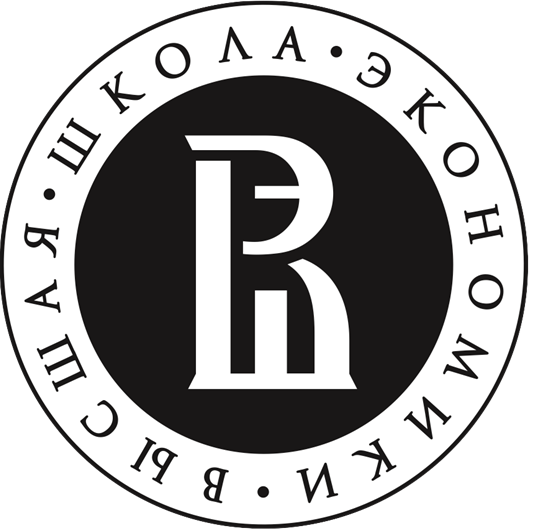 Поступление: бизнес-кейс
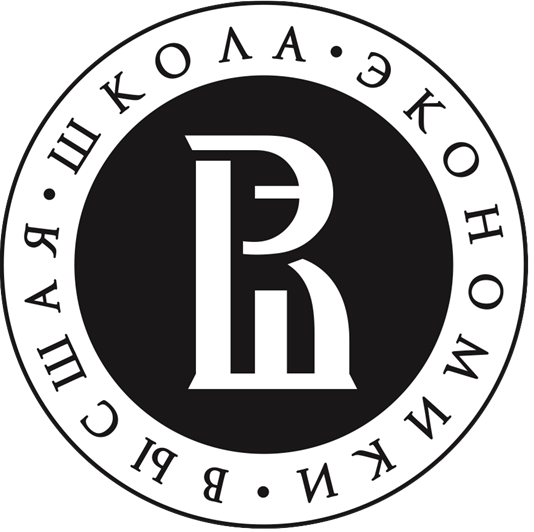 Обучение
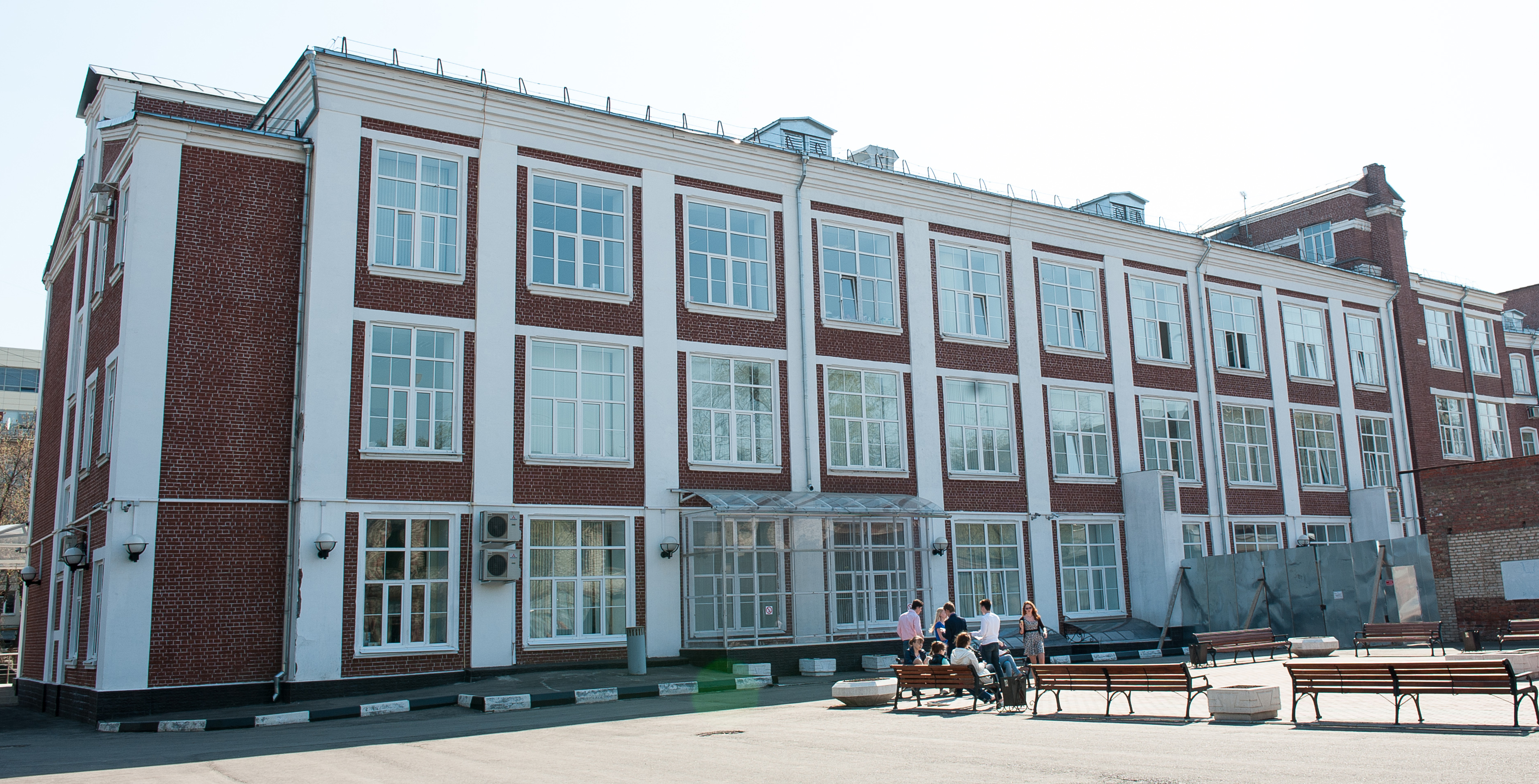 Место проведения занятий: улица Шаболовка, 28
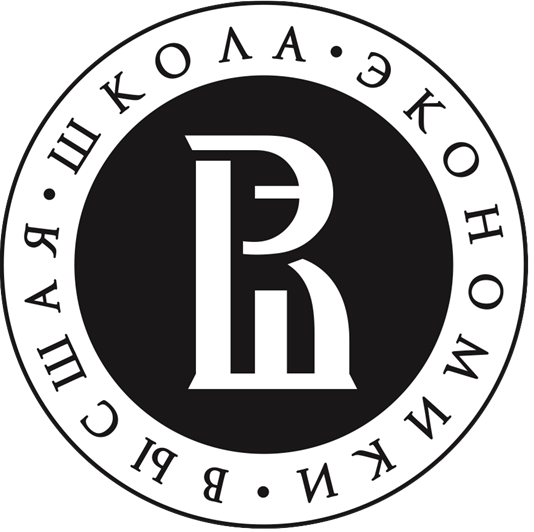 Трудоустройство выпускников
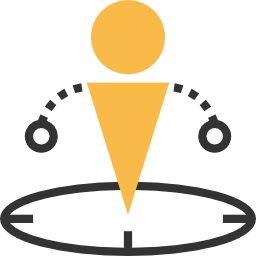 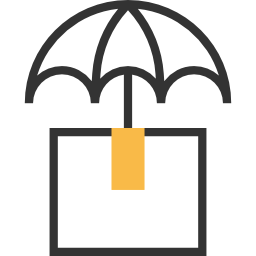 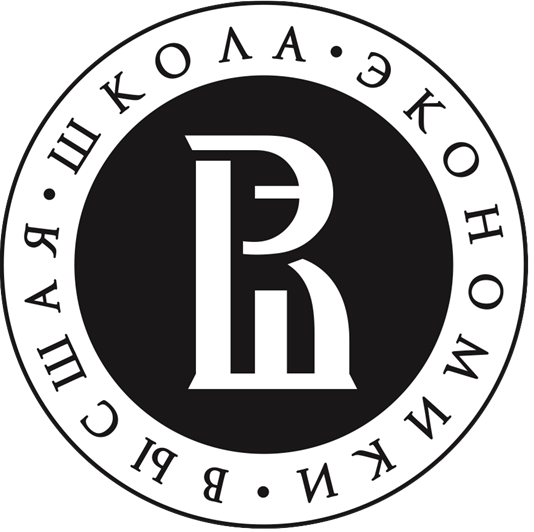 Прием документов до 16 августа 2018
больше информации на hse.ru/ma/retail
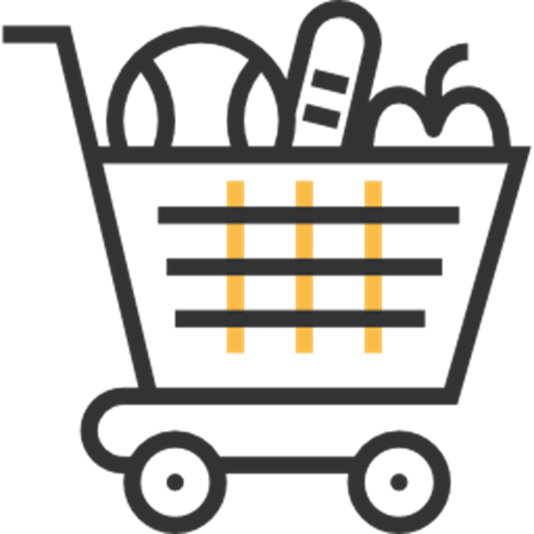